Replace This Text With Your ePoster Title
REPLACE THIS BOX WITH YOUR ORGANIZATION’S
HIGH RESOLUTION LOGO
Add Author Names (i.e. John Smith1, Jane Doe2, Frederick Smith1,2)
1Include University or Department Names, City, Country; 2Include University or Department Names, City, Country
INTRODUCTION
RESULTS
RESULTS
DISCUSSION
Additional space for your findings. Make sure that any tables or graphs are legible.
Click here to insert your Introduction text.

Type it in or copy and paste from your Word document or other source. Click once on the dashed border to highlight then drag the bottom edge up to fit. Or change the font size to fill the box. 

To have the box automatically re-size to your text: Double-click near the edge to open the Format tool, and select ‘Text Box’, then check “Resize AutoShape to Fit Text”.
To change the background color of this text box: Double-click near the edge to open the Format tool, select ‘Colors and Lines’, and change the fill color to whatever you like.
Click here to insert your Discussion text.

Type it in or copy and paste from your Word document or other source. Click once on the dashed border to highlight then drag the bottom edge up to fit. Or change the font size to fill the box. 
To have the box automatically re-size to your text: Double-click near the edge to open the Format tool, and select ‘Text Box’, then check “Resize AutoShape to Fit Text”.
To change the background color of this text box: Double-click near the edge to open the Format tool, select ‘Colors and Lines’, and change the fill color to whatever you like.
You can use this box for graphs, data, pictures or any other format in which you wish to show your results.
Click here to insert your Abstract text. Type it in or copy and paste from your Word document or other source.

This text box will automatically re-size to your text.

To change the background color of this text box: Double-click near the edge to open the Format tool, select ‘Colors and Lines’, and change the fill color to whatever you like.

To change the font style of this text box: Click on the border once to highlight the entire text box, then select a different font or font size that suits you.
ABSTRACT
METHODS AND MATERIALS
CONCLUSIONS
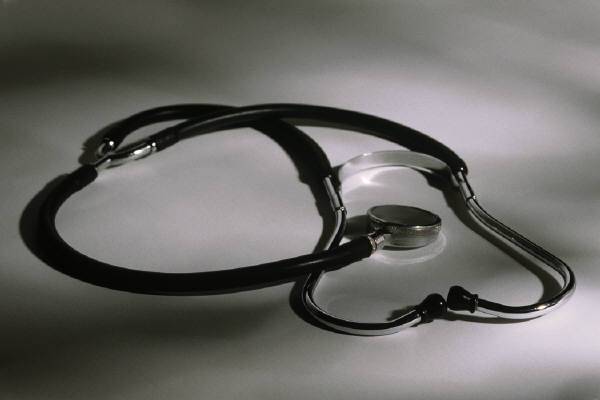 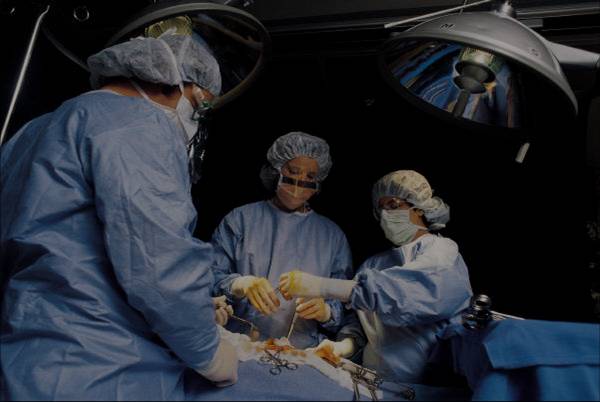 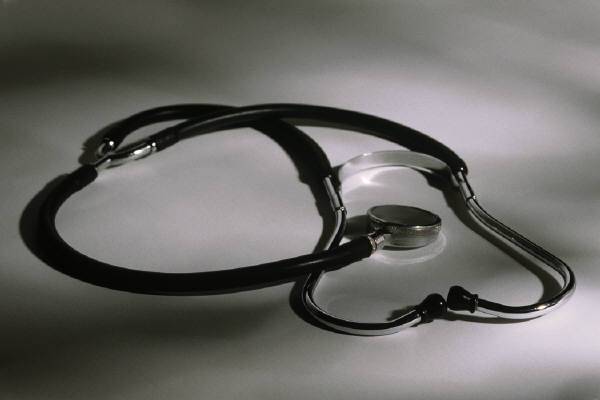 Click here to insert your Conclusions text. Type it in or copy and paste from your Word document or other source. 

Click on the border once to highlight and select a different font or font size that suits you.
Click here to insert your Methods and Materials text. 

Type it in or copy and paste from your Word document or other source. Click once on the dashed border to highlight then drag the bottom edge up to fit. Or change the font size to fill the box. 

To have the box automatically re-size to your text: Double-click near the edge to open the Format tool, and select ‘Text Box’, then check “Resize AtoShape to Fit Text”.

To change the background color of this text box: Double-click near the edge to open the Format tool, select ‘Colors and Lines’, and change the fill color to whatever you like.
Figure 1. Label in 24pt Arial.
Figure 2. Label in 24pt Arial.
Figure 3. Label in 24pt Arial.
<your name>
Email: 
Phone: 
Website:
CONTACT
REFERENCES
Click here to insert your References. Type it in or copy and paste from your Word document or other source.
Click on the border once to highlight and select a different font or font size that suits you.
Table 1. Label in 24pt Arial.
Chart 1. Label in 24pt Arial.
Chart 2. Label in 24pt Arial.